美洲華語第一冊
第七課(繁)
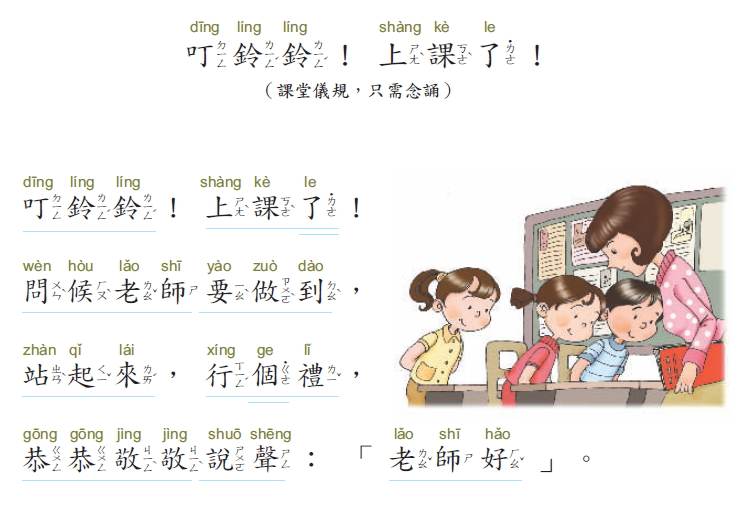 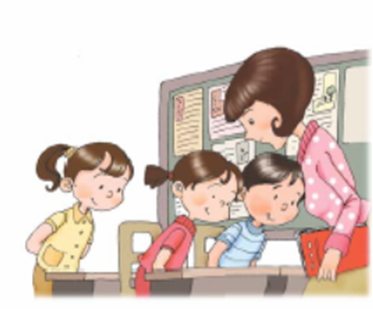 唸一唸：紅花和白花
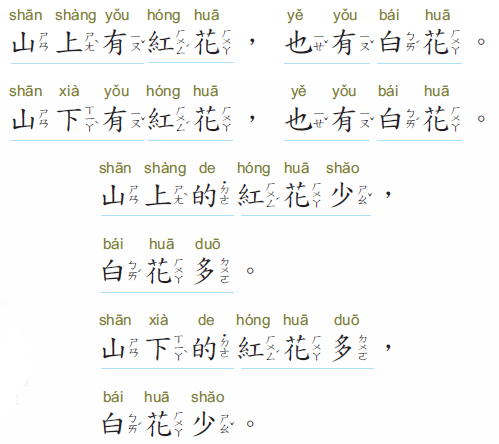 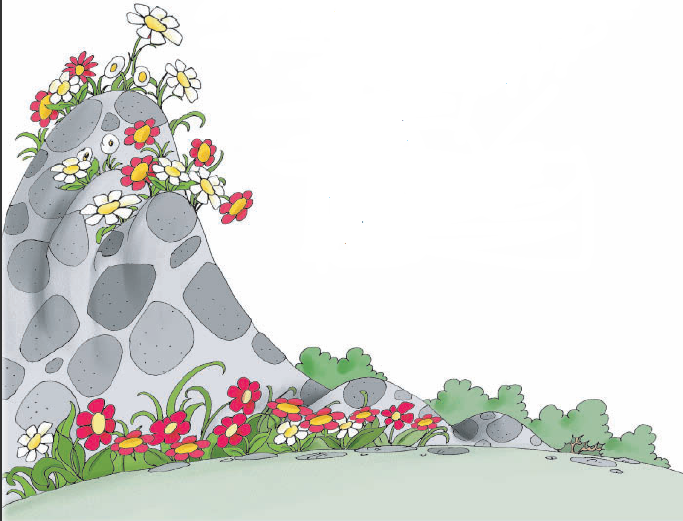 唸一唸
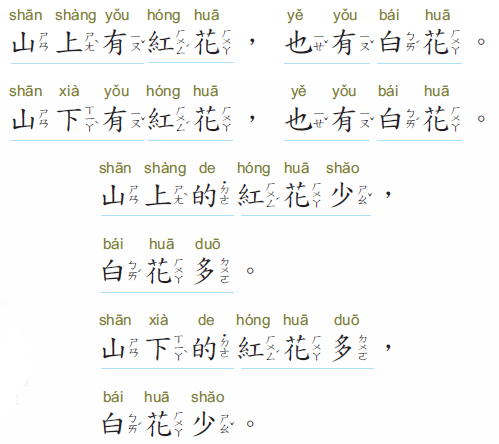 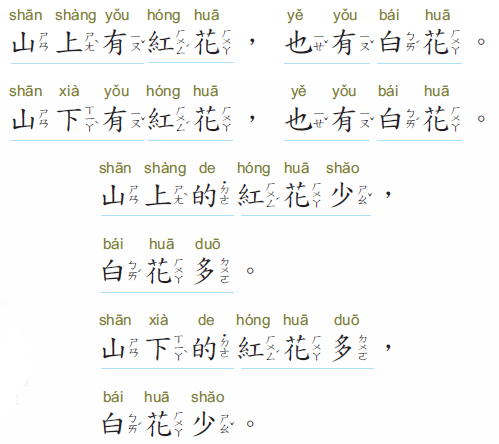 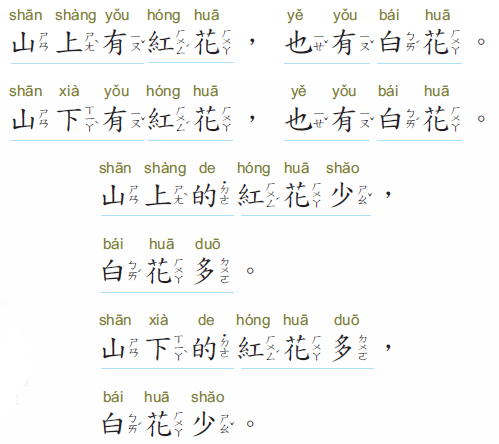 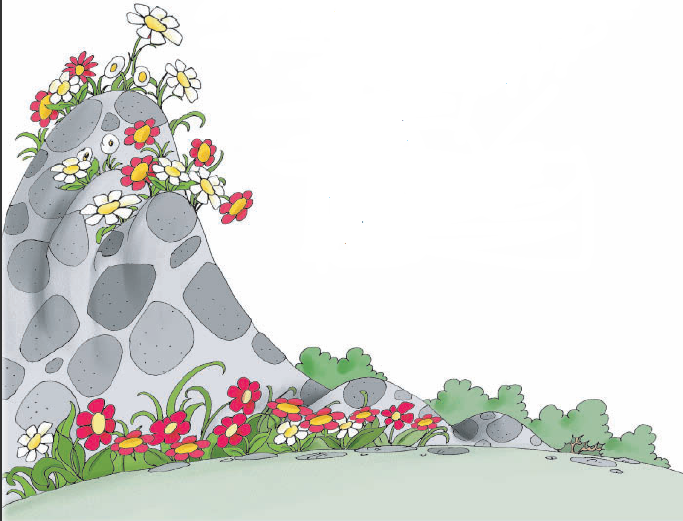 唱一唱
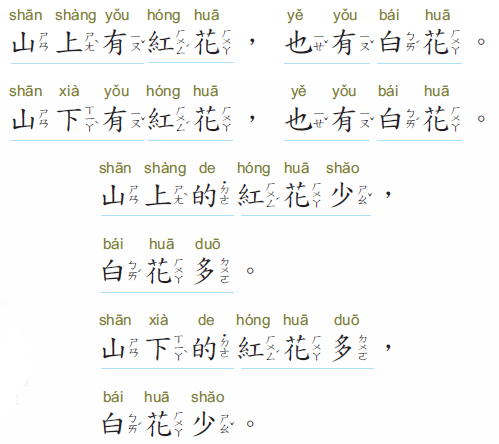 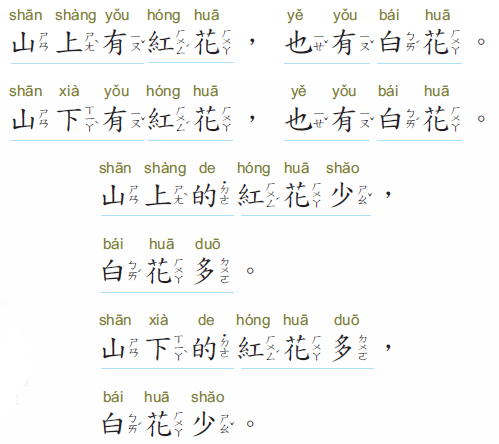 唸一唸：下雨了
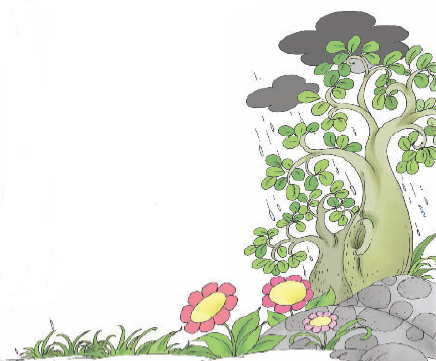 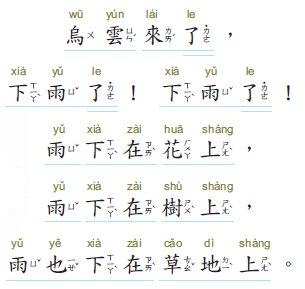 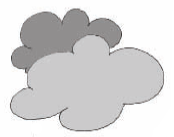 唸一唸
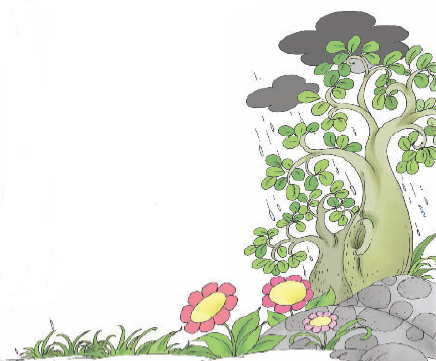 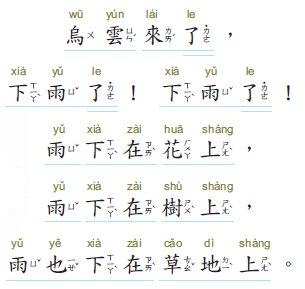 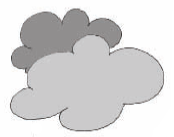 唱一唱
生字
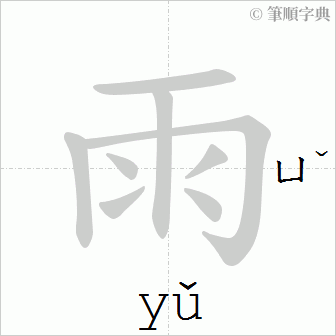 雨
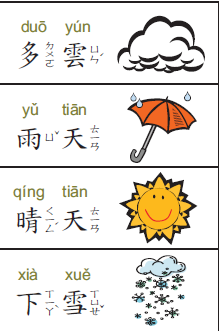 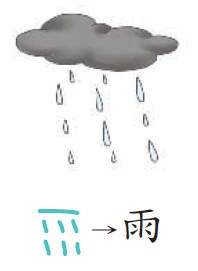 雨天
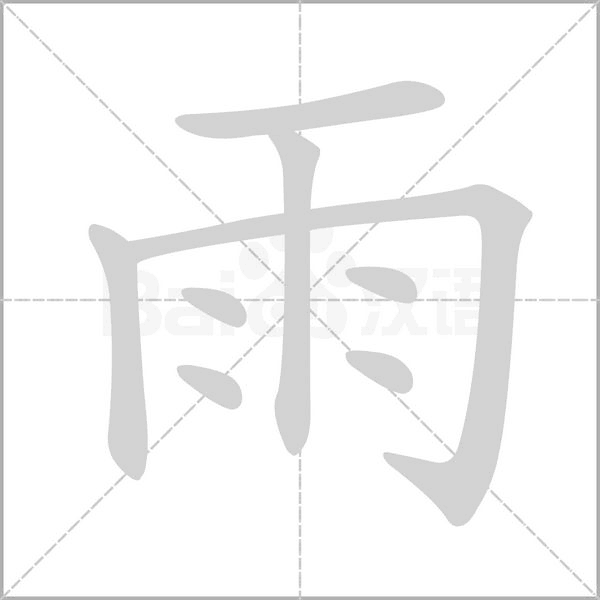 雨衣
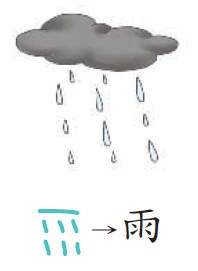 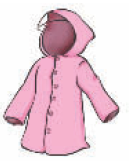 雨傘
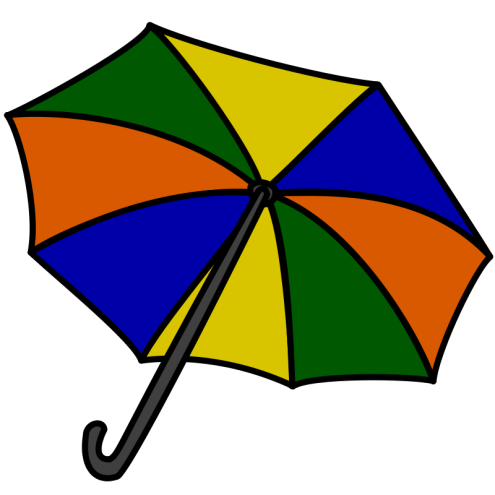 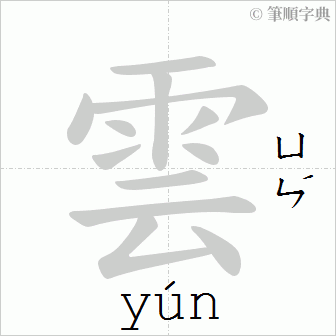 雨
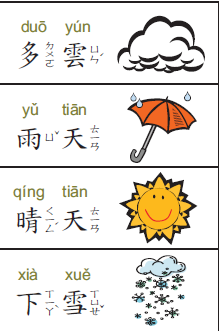 多雲
云
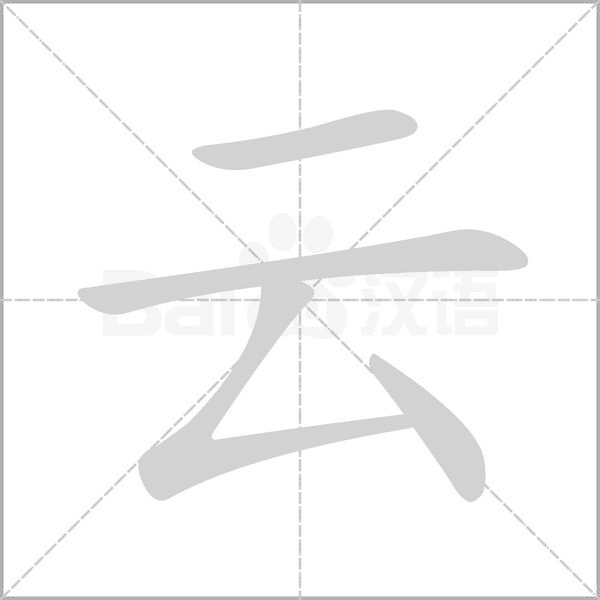 白雲
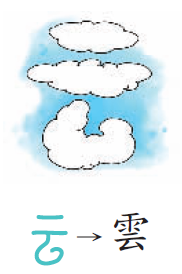 烏雲
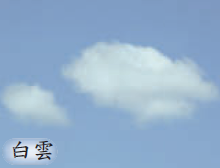 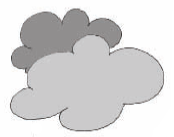 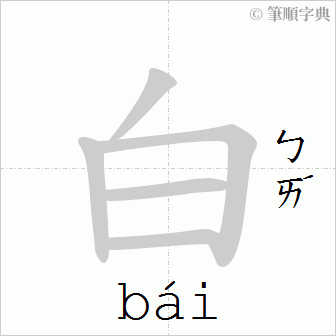 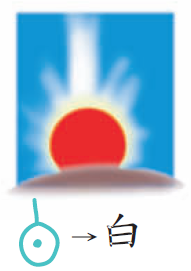 白雲
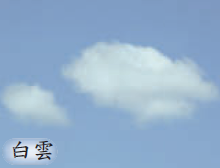 曰
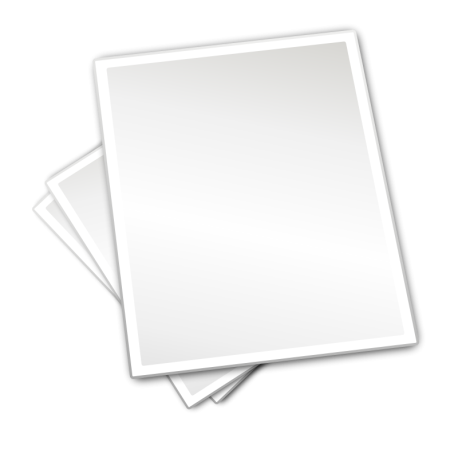 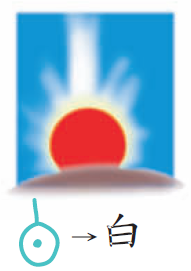 白紙
白宮
白花
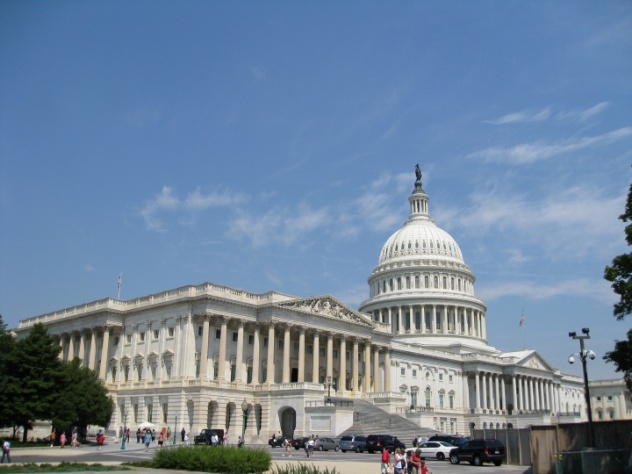 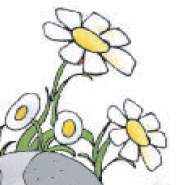 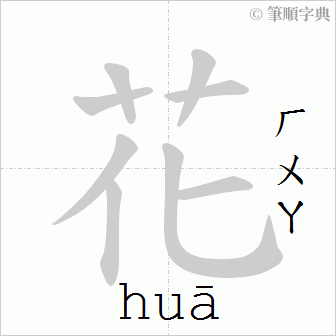 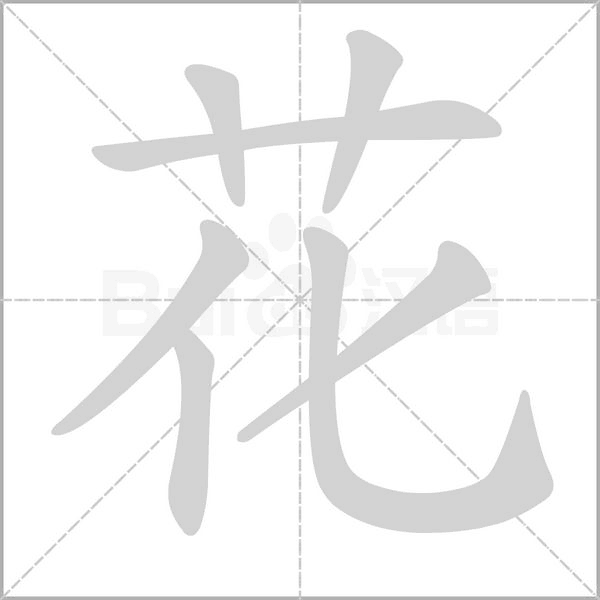 爆米花
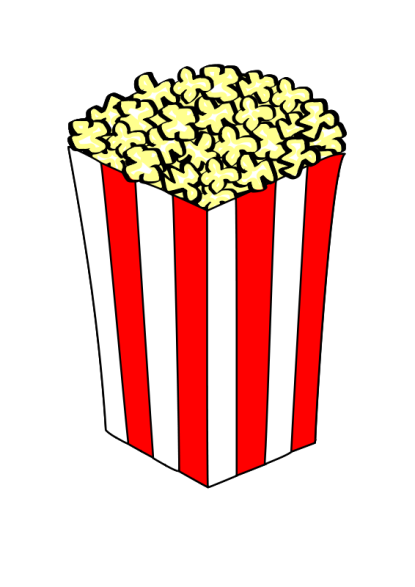 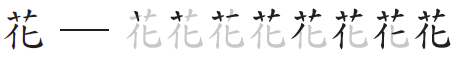 紅花
白花
花園
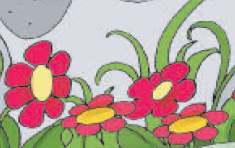 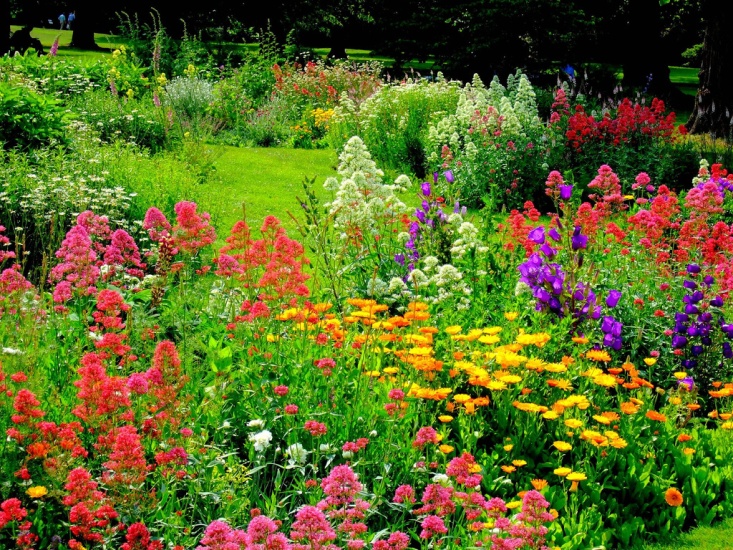 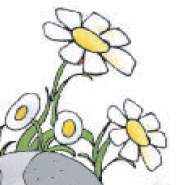 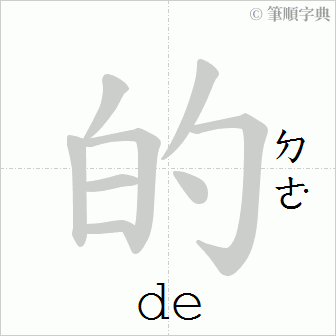 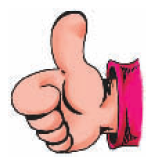 好的
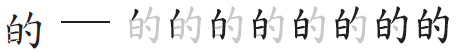 不好的
我的爸爸
我的媽媽
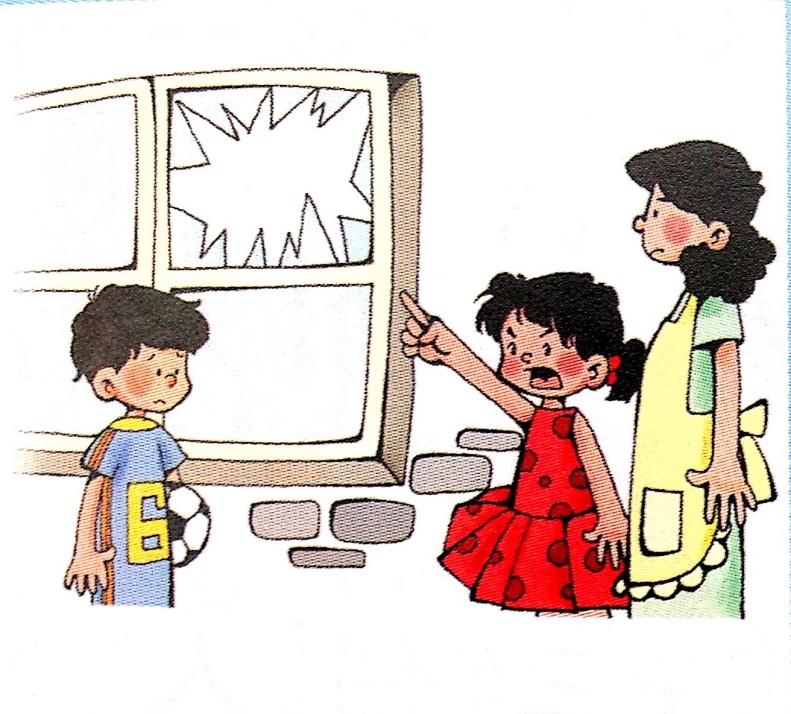 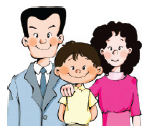 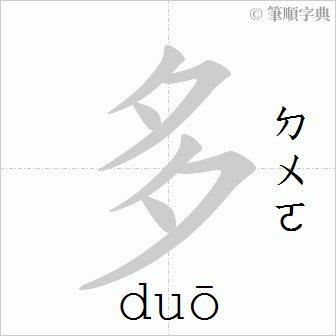 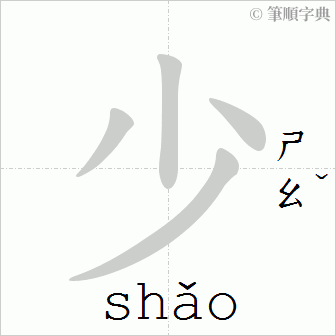 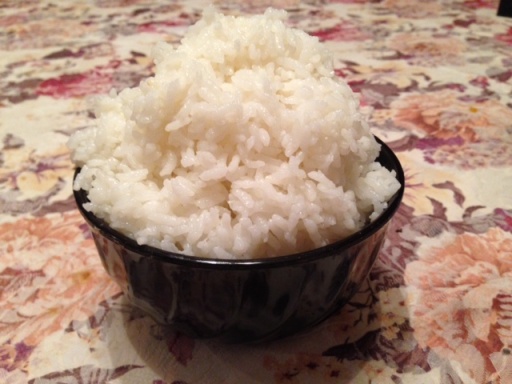 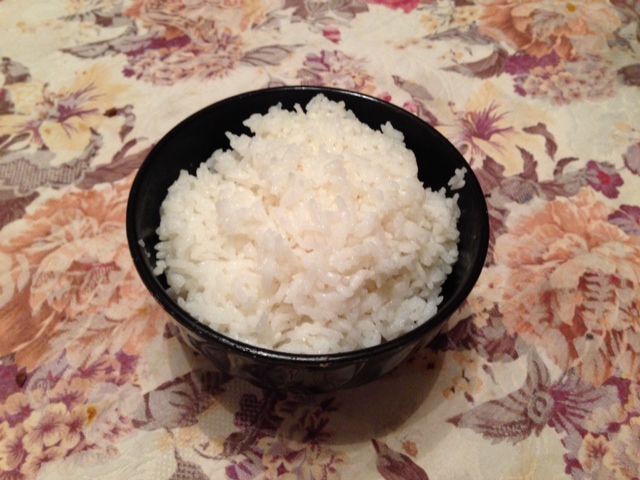 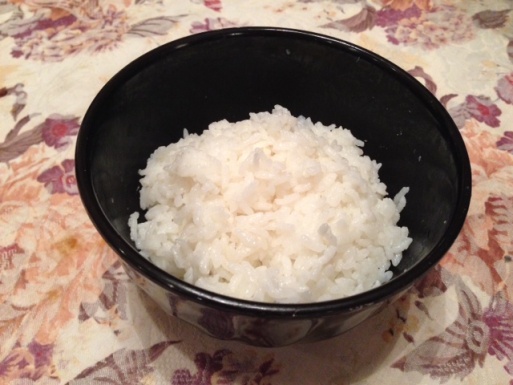 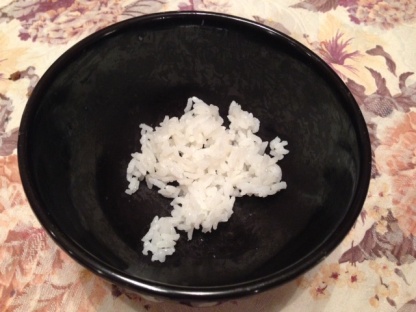 太多
很多
不多
太少
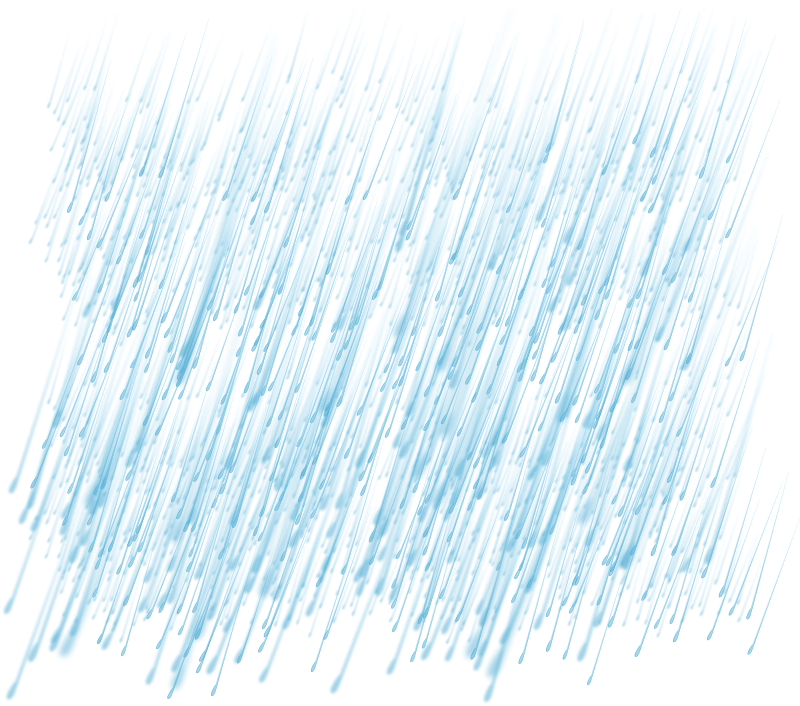 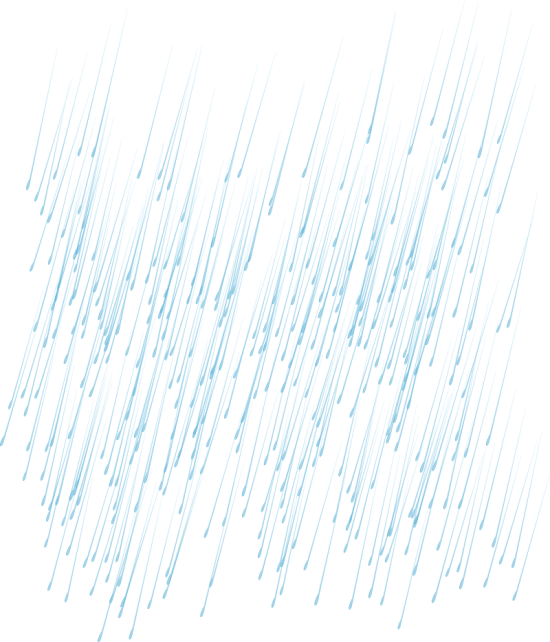 少雨
多雨
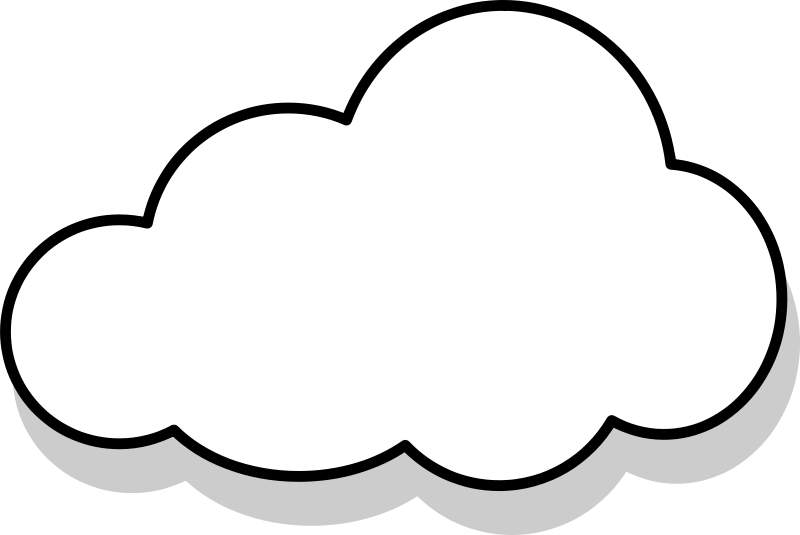 少雲
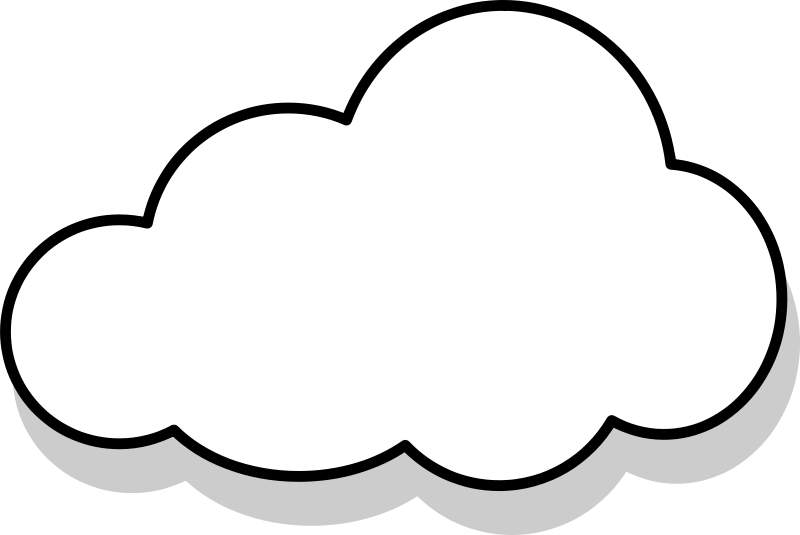 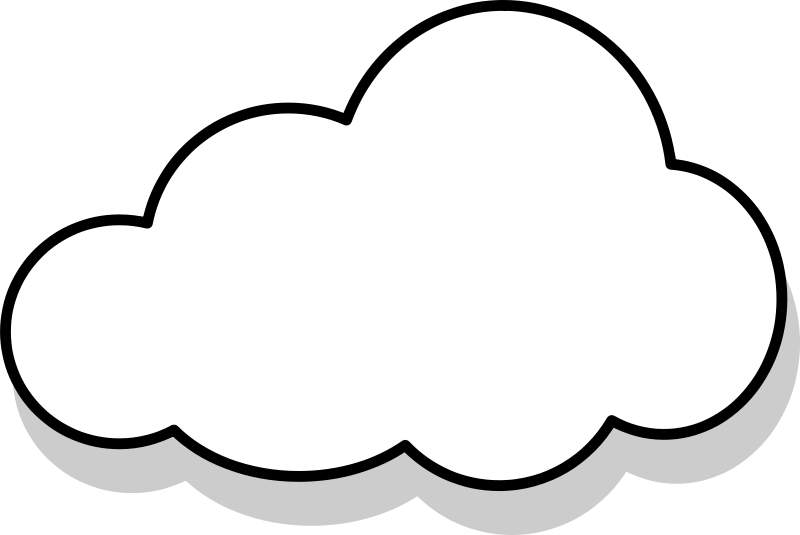 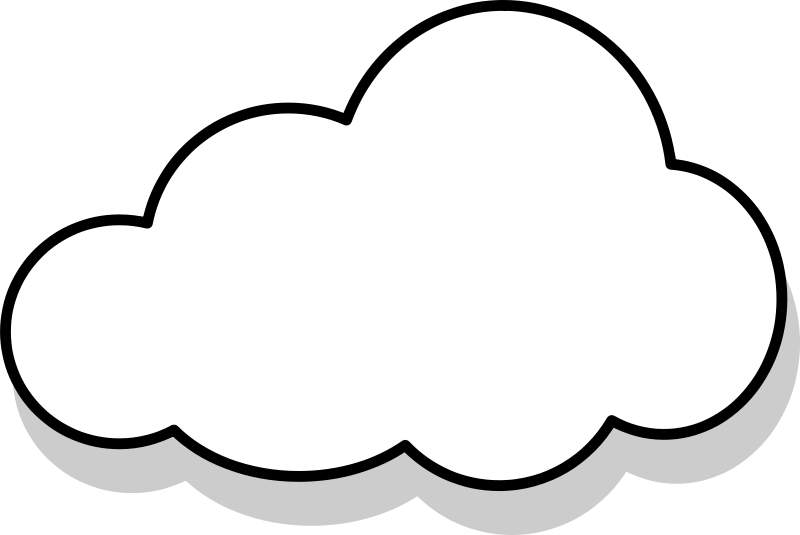 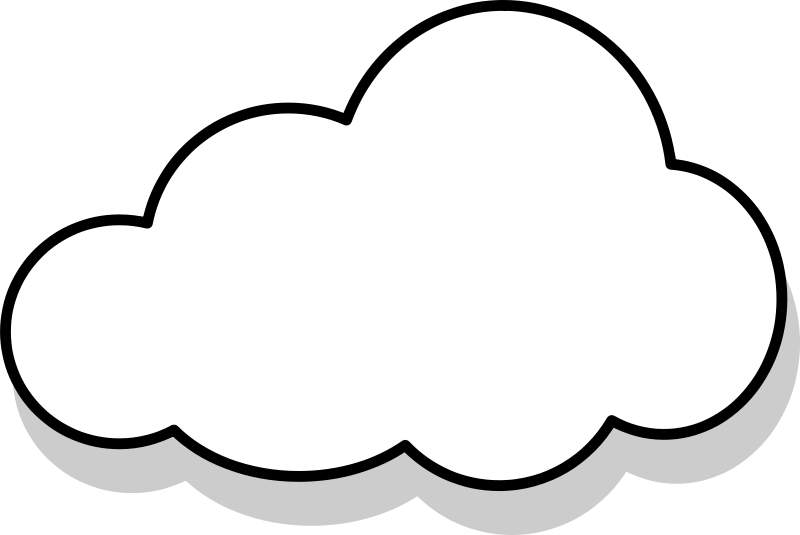 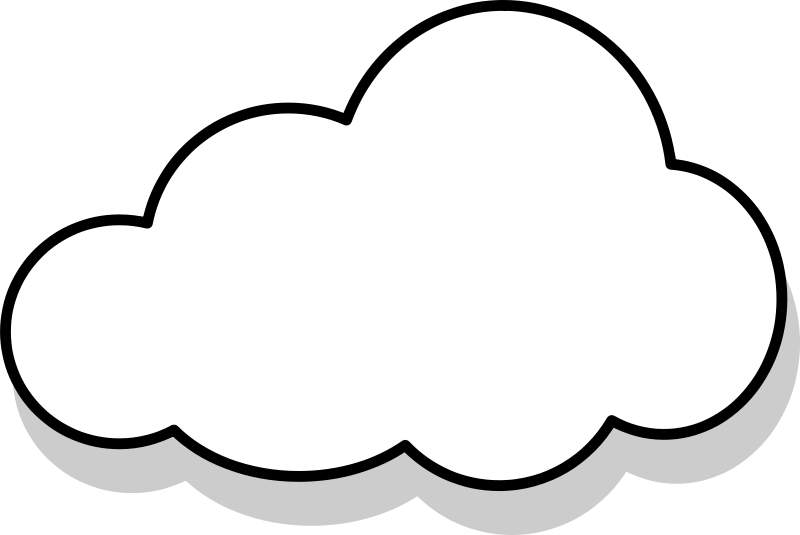 多雲
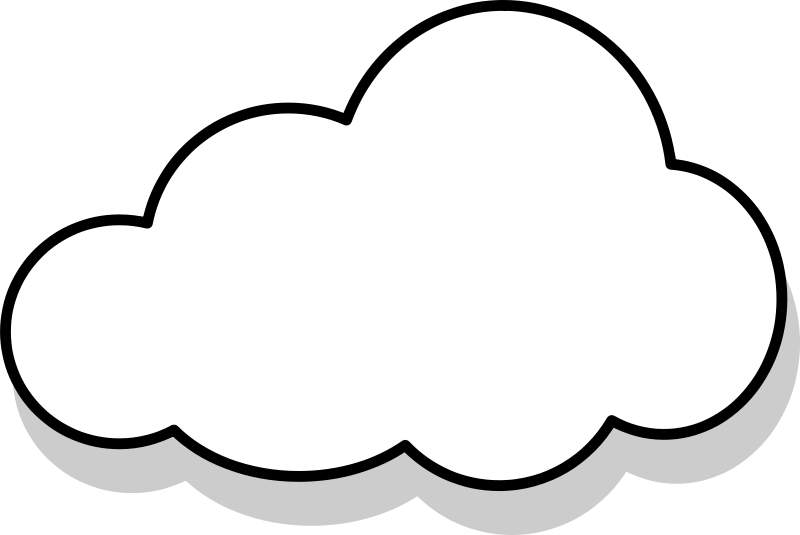 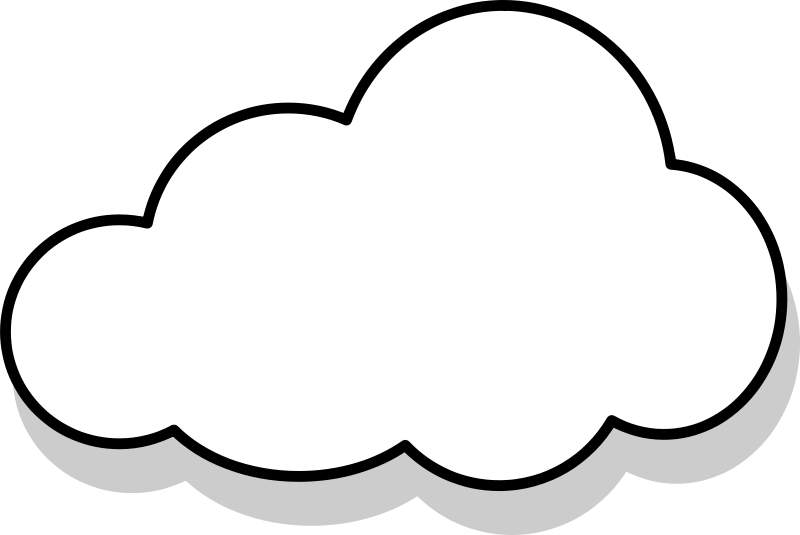 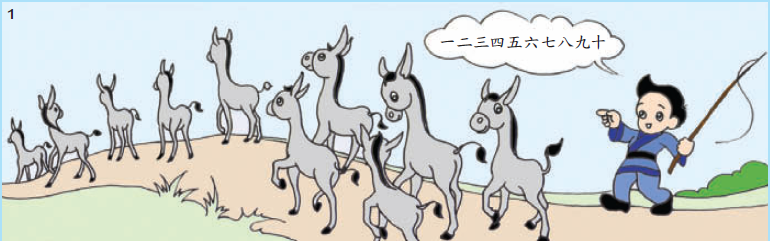 duō shǎo多少
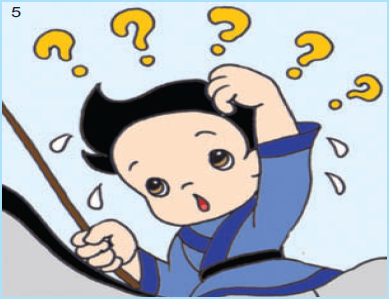 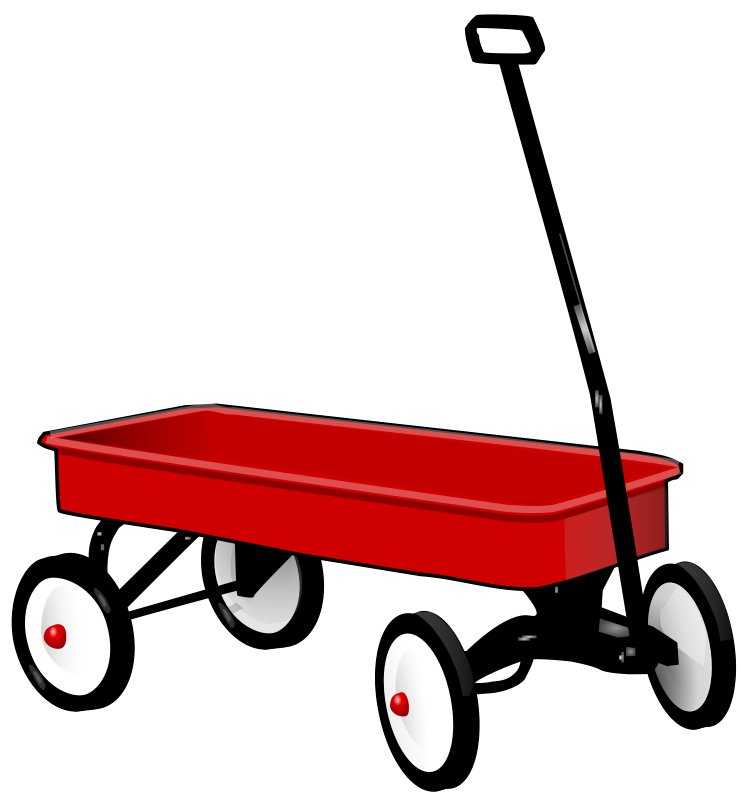 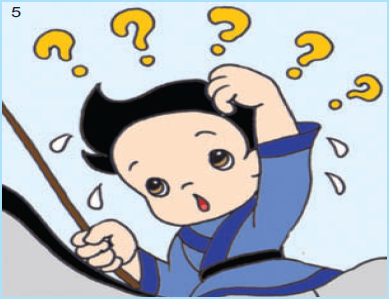 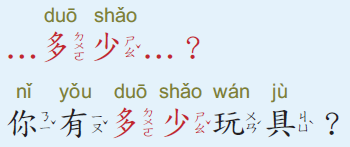 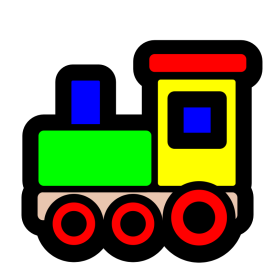 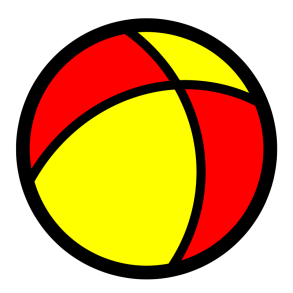 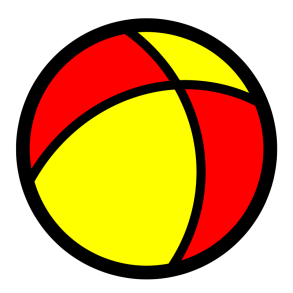 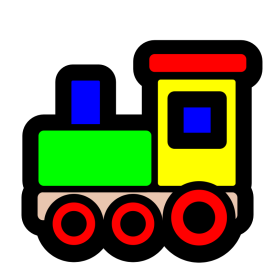 太多
很多
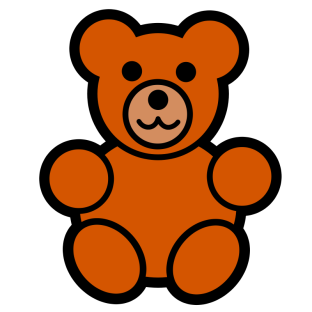 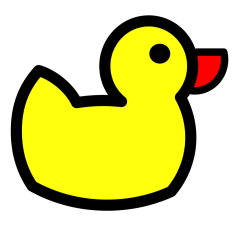 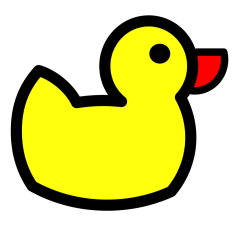 不多
太少
句子練習
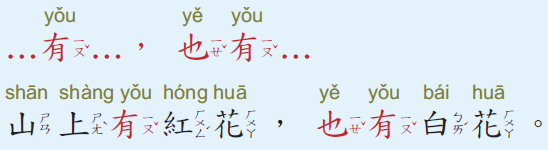 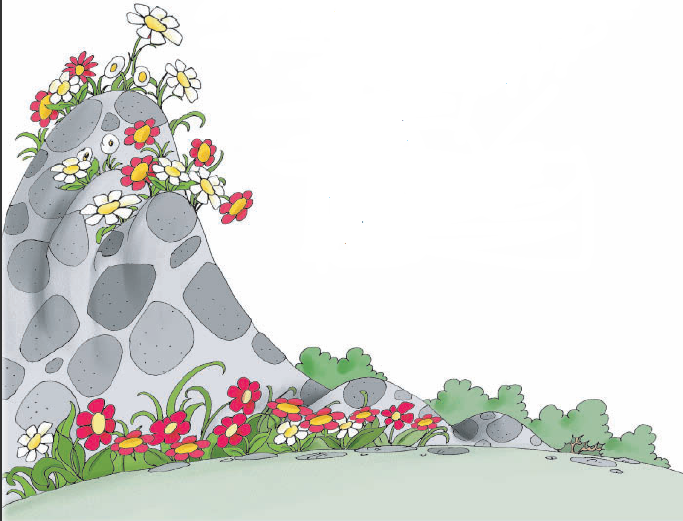 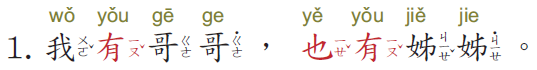 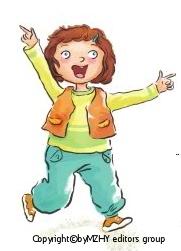 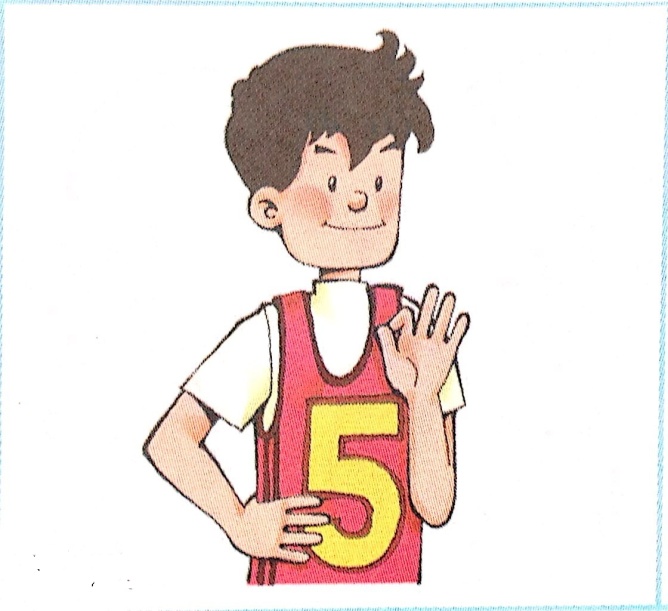 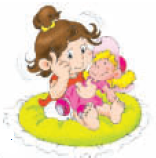 我有爸爸，也有媽媽。
我會說
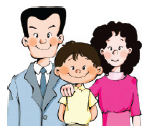 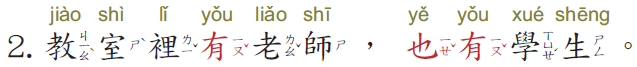 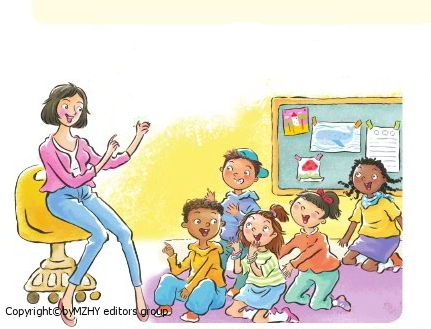 樹上有…，也有…
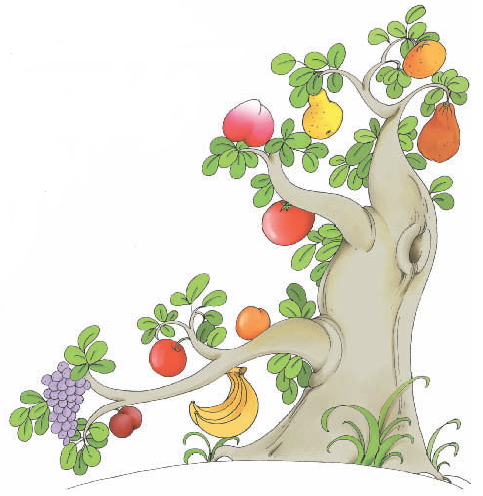 我會說
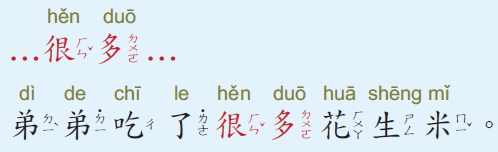 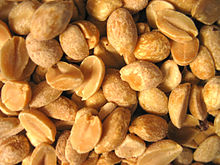 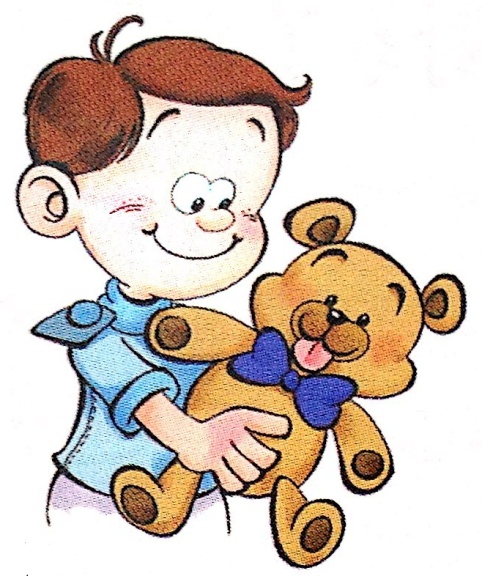 我喝了很多水…。
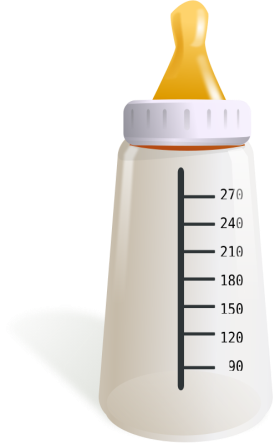 我會說
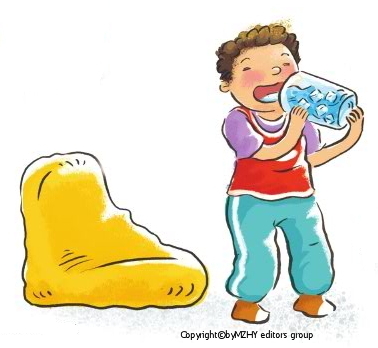 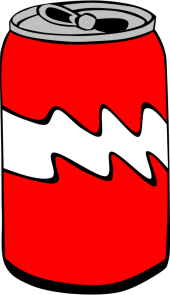 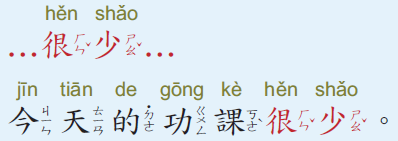 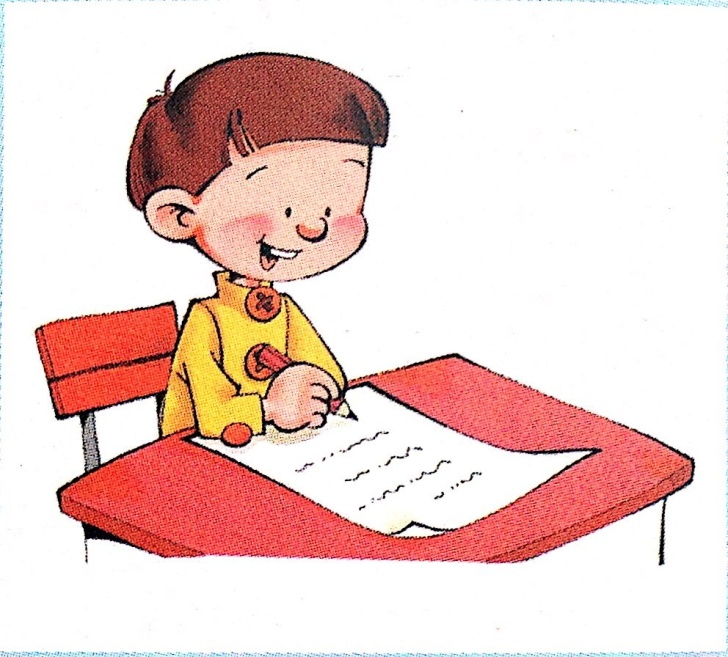 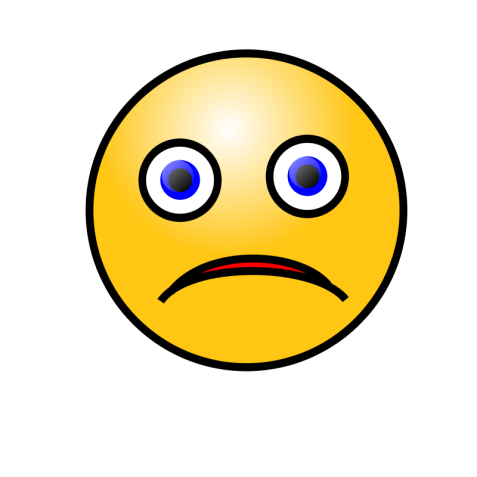 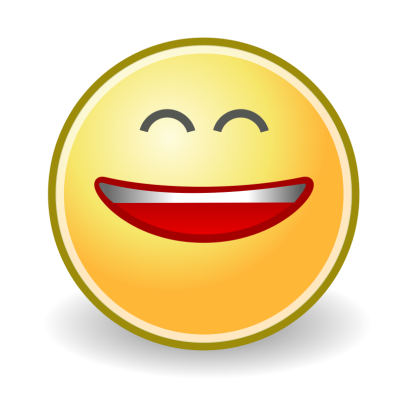 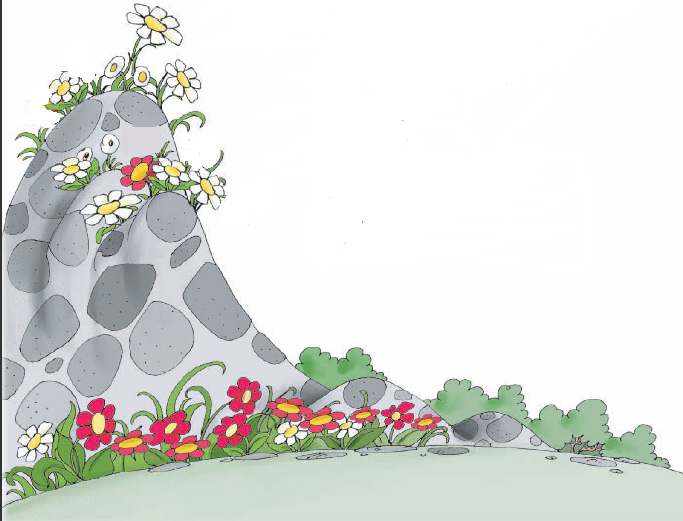 山上的紅花很少。
山下的紅花很多。
我會說
叮鈴鈴！下課了！
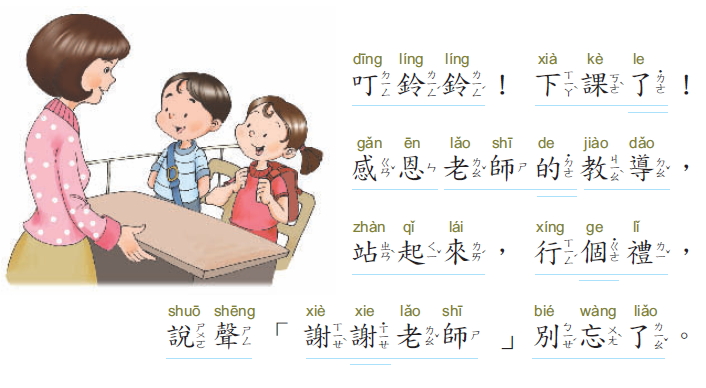 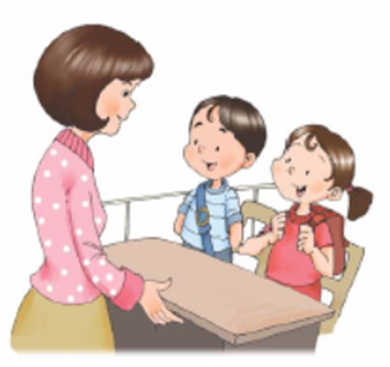